Scope of the Incline Village General Improvement District (IVGID)
IVGID is a General Improvement District established under Nevada Revised Status, Chapter 318. 
Chartered to provide water, sewer, trash and recreation services for Incline Village and Crystal Bay.
Recreation includes the Championship and Mountain Golf courses, Diamond Pack ski area, the Tennis Center, the Recreation Center, various individual and community programs, and parks including the Disc Park, Skate Park and various ball fields and parks.
Deeded parcels in Incline Village have beach access to Burnt Cedar, Incline, Hermit and Ski Beaches.
Governed by a 5-person elected Board of Trustees with 4-year terms. Terms expire every 2 years.  This year the term for 2 positions expire. In two years, 3 positions will expire.
IVGID funds its services and facilities through charges for services, the Recreation and Beach Facilities fees, a percentage of ad valorem property taxes, and grant funding.
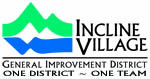 1
IVGID Overall 2021-22 Annual Budgets
Fund balance was used to fill the revenue shortfall
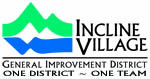 Numbers taken from Board approved budget on May 26th, 2021
2
The Role of a Trustee
The Board of Trustees conducts is business in a public forum in accordance with Nevada Open Meeting Law

Decisions are made as a Board

The General Manager is the only employee of the Board

No Trustee has the authority to direct staff or make decisions

The Board sets policy and is responsible for the oversight of the financial reporting and the system of internal controls

As part of the budgeting process, the Board sets strategic goals and priorities based on needs and concerns of the District

The Board approves union contracts, partnership agreements, and awards contracts

Trustees are compensated $9,000 per year
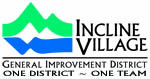 3
Experience Helps
Given the role of the Board, in addition to a desire to represent and serve our community, the following professional experiences may be helpful:

Accounting/Financial Reporting

Internal Controls

Auditing

Business Planning and Management

Construction/Contract Management

Strategic Planning

Legal
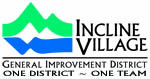 4
How Elections Work
Every two years, terms expire.  This year, Trustees Callicrate and Wong's terms expire. In 2024, Trustees Dent, Schmitz, and Tonking’s terms expire.

Candidate Filing Information
Interested persons need to visit the Washoe County Registrar of Voters Office located at 1001 E. Ninth St., Building A, Room 135A, Reno to submit your candidate filing between March 7 – 18th.  
Bring your photo ID that reflects your current residence address and a $30 filing fee (check, cashiers check, or cash are the only acceptable forms of payment). 
Candidates must reside in the District 30 days prior to the filing.

If more than 2 persons file per open position, a primary will be held.  For this year, if more than 4 persons file there will be a primary to reduce the field of candidates to 4.
2022 Primary election early voting is from May 29th – June 10th
Primary election day is June 14th
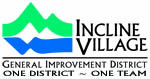 5
Questions?
Contact the Washoe County Registrar of Voters Office:

washoecounty.gov/voters/elections

electionsdepartment@washoecounty.gov

(775) 328-3670

OR

Visit 

www.yourtahoeplace.com/ivgid/board-of-trustees/trustee-interest
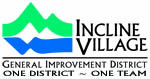 6